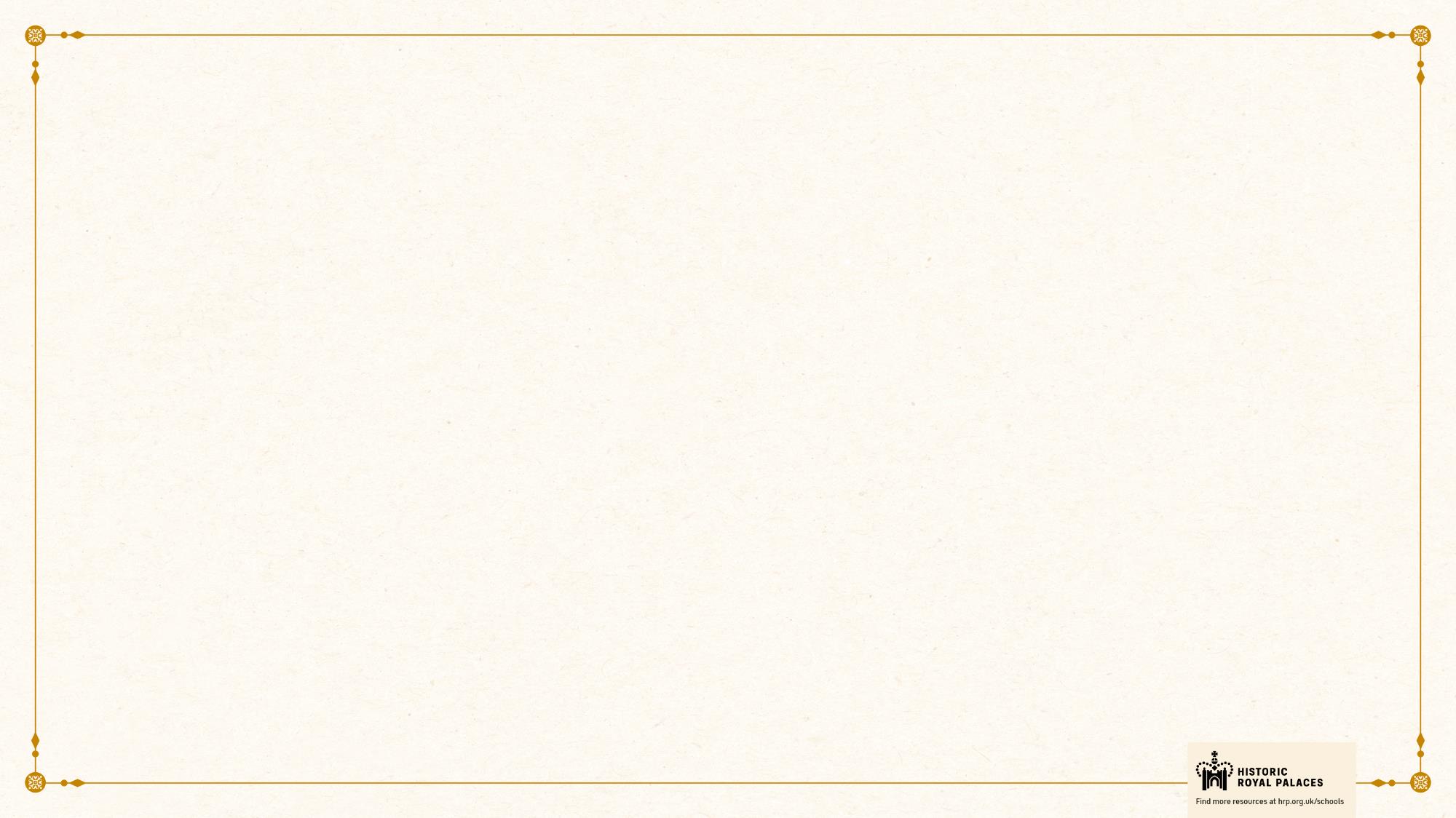 HOW TO USE - NOTES FOR TEACHERS
These resources from Historic Royal Palaces are multi-purpose. They are ready for you to tweak and use in your lessons.
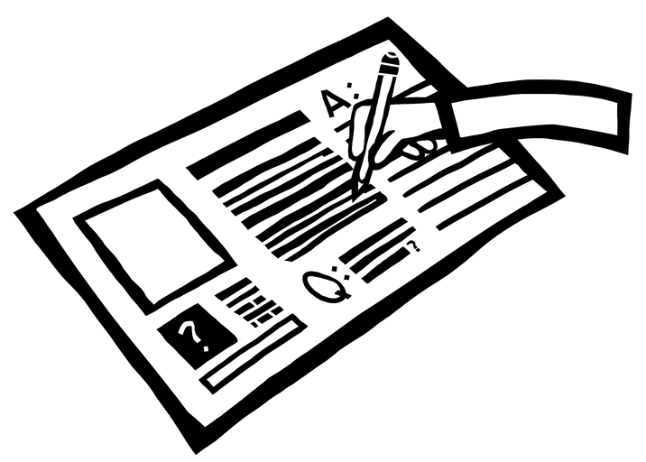 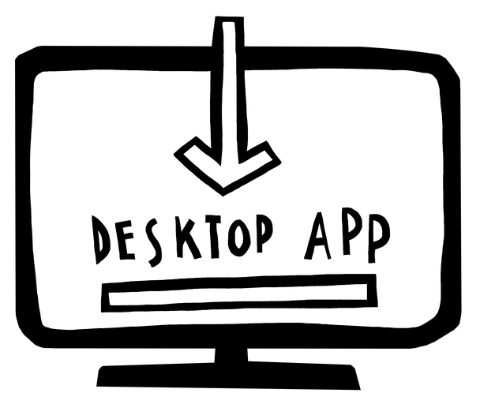 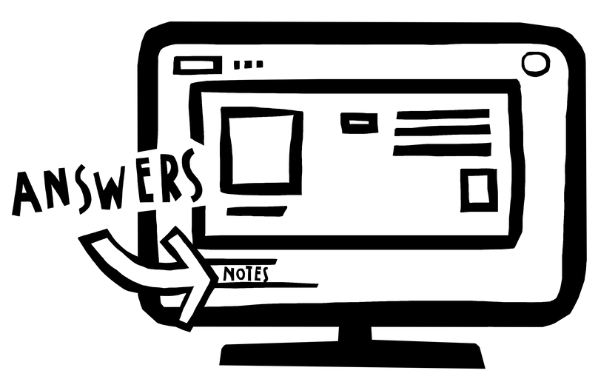 For the best experience, download and open the file in the PowerPoint desktop app.
Answers are found under the slide. Click on the notes symbol at the bottom of the screen.
Delete text and images to make your own worksheets.
Disclaimer and Use Terms
We are the owner or the licensee of all intellectual property rights in these resources which are protected by copyright laws and treaties around the world. All such rights are reserved. These resources, and the content included within them, may be used by you for educational purposes only. This means that you may download the resources and use or share them solely in educational environments (including for home school lessons) or as part of homework. You may not share the resources other than for the above purposes and you must not use the resources, or any part of them, for any commercial purpose.
FAMILY TREE PART 3
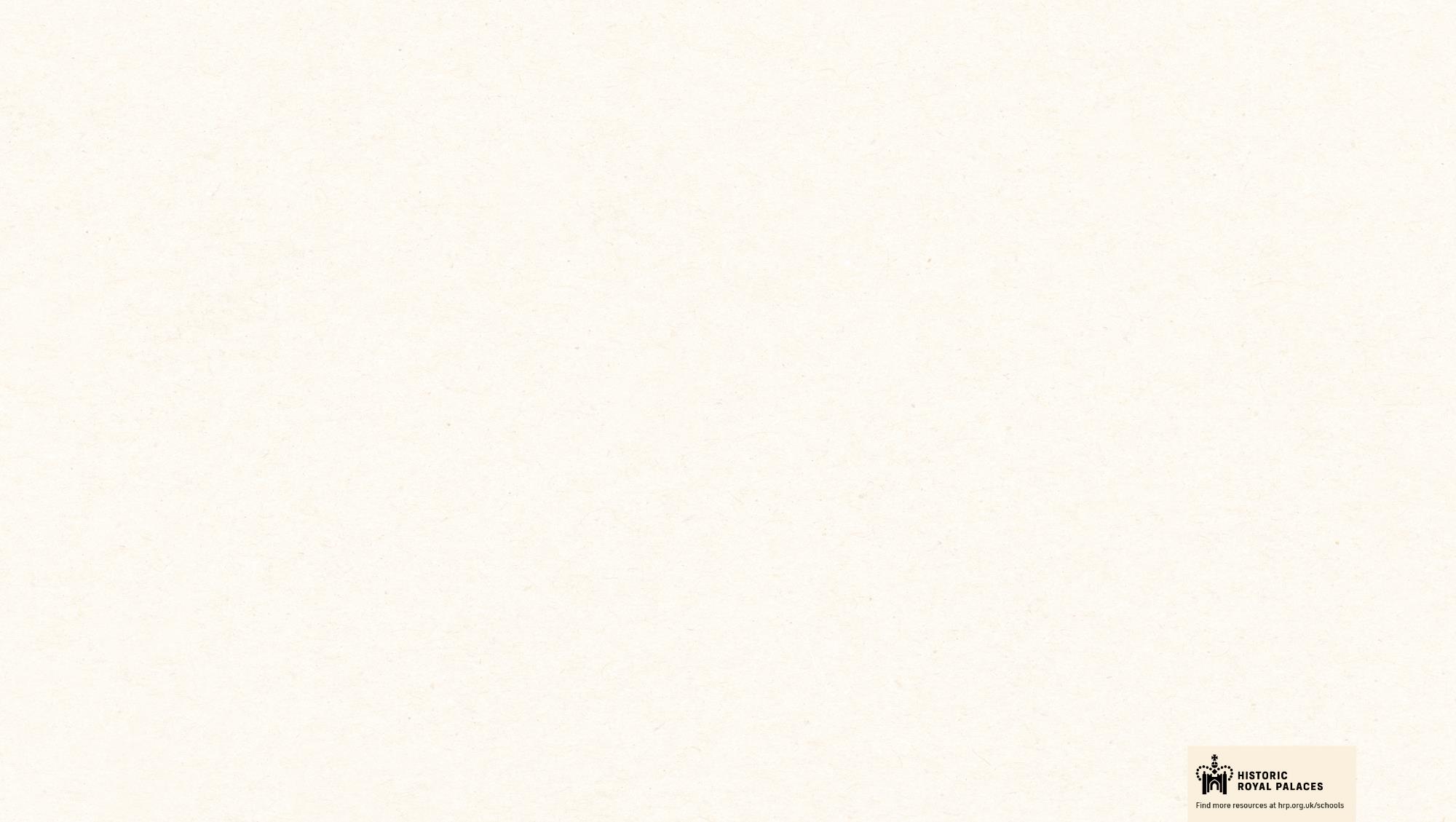 KEY
reigned
d.    died                                          c.    about
       Marquess of Downshire
       married
       line of descent (not all
      generations shown)
SIR MOYSES HILL
c. 1553-1629
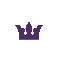 MARY ROWE
TREVOR HILL  1ST VISCOUNT HILLBOROUGH
d. 1742
1693-1742
HILLSBOROUGH   FAMILY TREE
FAMILY TREE PART 3
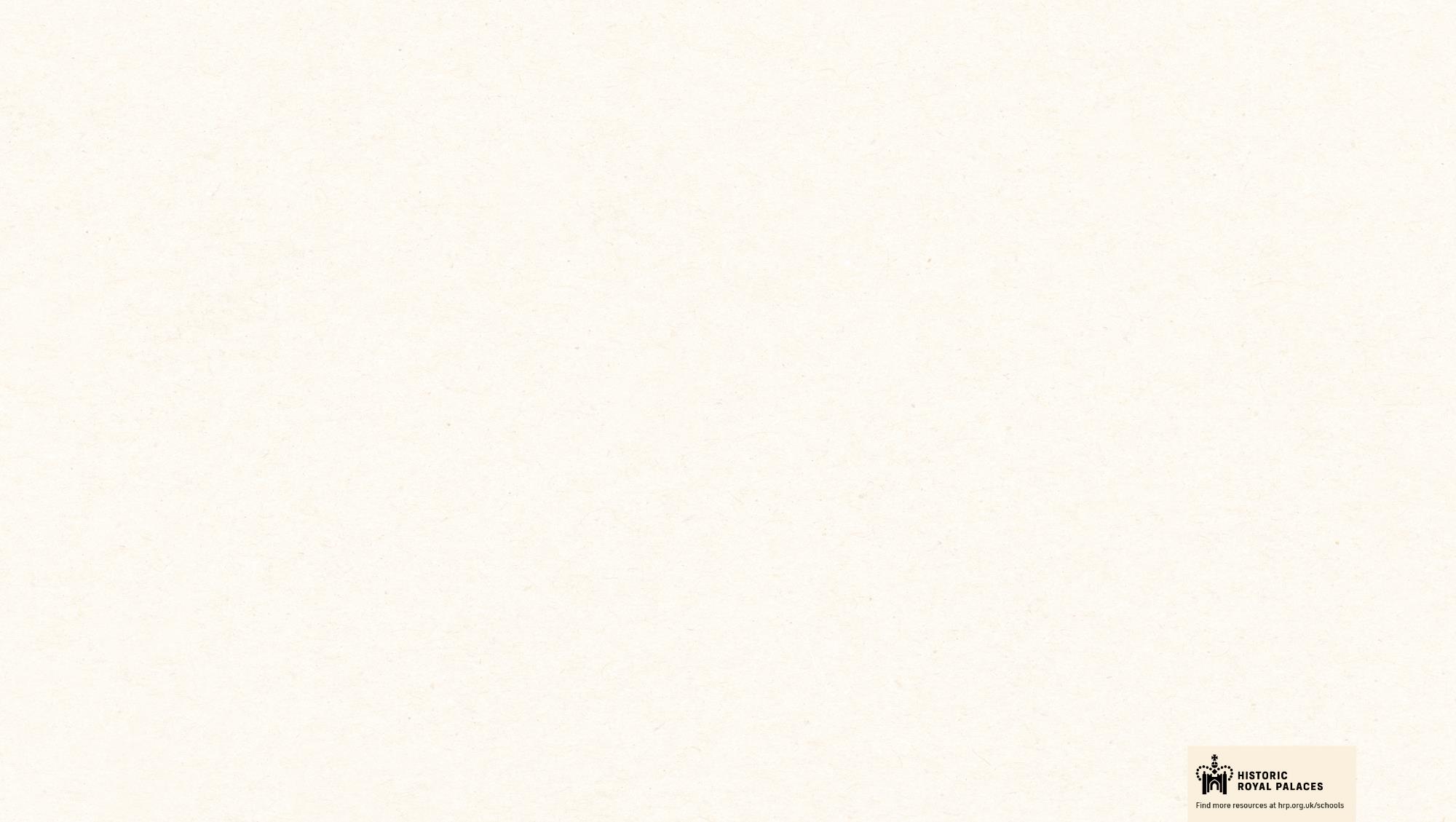 KEY
reigned
d.    died                                          c.    about
       Marquess of Downshire
       married
       line of descent (not all
      generations shown)
SIR MOYSES HILL
c. 1553-1629
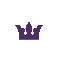 MARY ROWE
TREVOR HILL  1ST VISCOUNT HILLBOROUGH
d. 1742
1693-1742
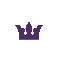 HILLSBOROUGH   FAMILY TREE
MARGARETTA FITZGERALD MARCHIONESS OF DOWNSHIRE
WILLS HILL1ST MARQUESS OF DOWNSHIRE
d. 1766
1718-93
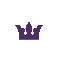 ARTHUR HILL 2ND MARQUESS OF DOWNSHIRE
MARY SANDY MARCHIONESS OF DOWNSHIRE & BARONESS SANDYS
1764-1836
1753-1801
FAMILY TREE PART 3
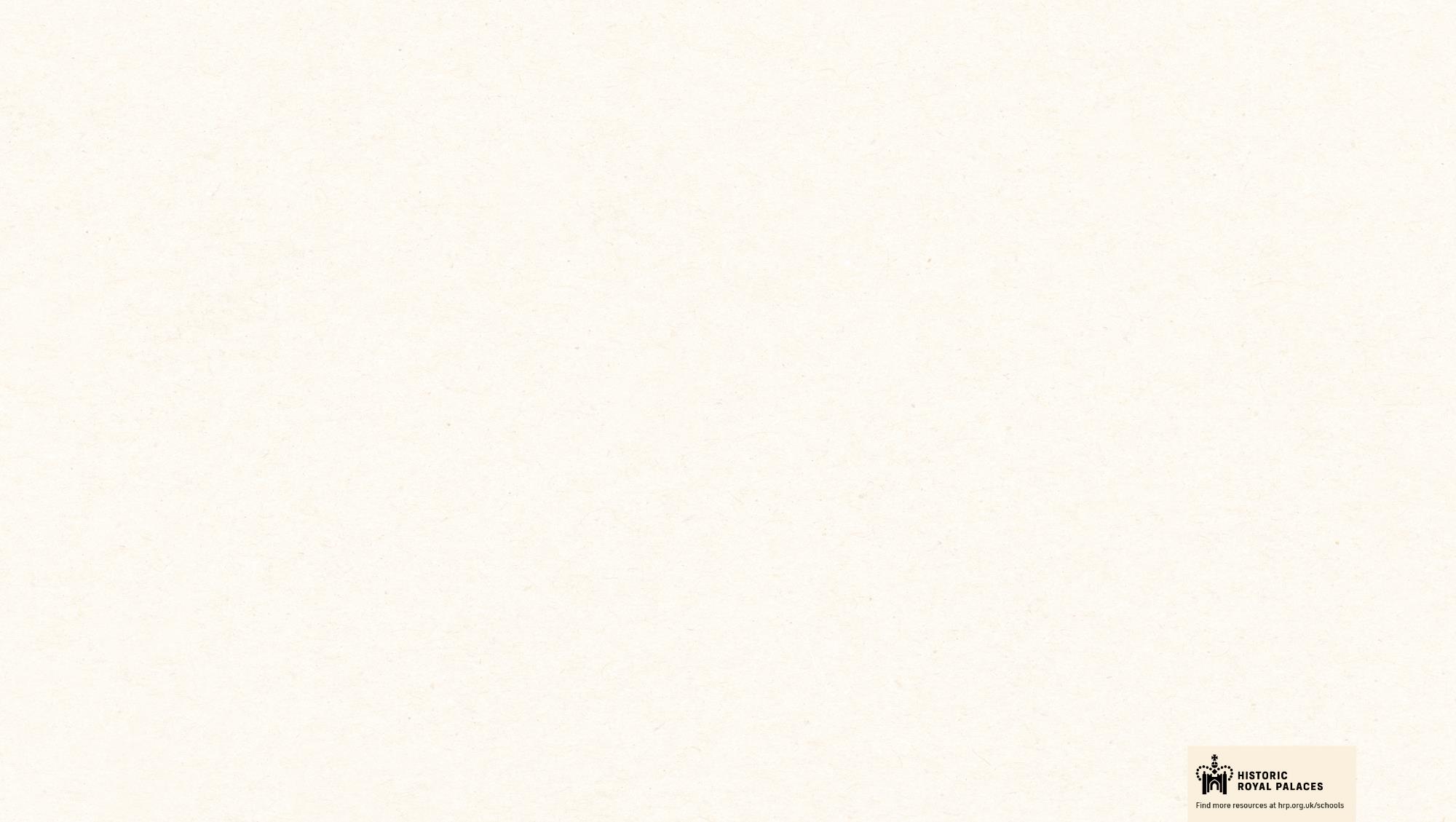 KEY
reigned
d.    died                                          c.    about
       Marquess of Downshire
       married
       line of descent (not all
      generations shown)
SIR MOYSES HILL
c. 1553-1629
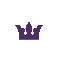 MARY ROWE
TREVOR HILL  1ST VISCOUNT HILLBOROUGH
d. 1742
1693-1742
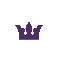 HILLSBOROUGH   FAMILY TREE
MARGARETTA FITZGERALD MARCHIONESS OF DOWNSHIRE
WILLS HILL1ST MARQUESS OF DOWNSHIRE
d. 1766
1718-93
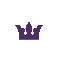 ARTHUR HILL 2ND MARQUESS OF DOWNSHIRE
MARY SANDY MARCHIONESS OF DOWNSHIRE & BARONESS SANDYS
1764-1836
1753-1801
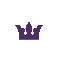 MARIA WINDSOR MARCHIONESS OF DOWNSHIRE
GEORGE HILL
ARTHUR HILL 3RD MARQUESS OF DOWNSHIRE
MARY HILL
CHARLOTTE HILL
1796-1830
1801-79
1794-1821
1790-1855
1788-1845
FAMILY TREE PART 6
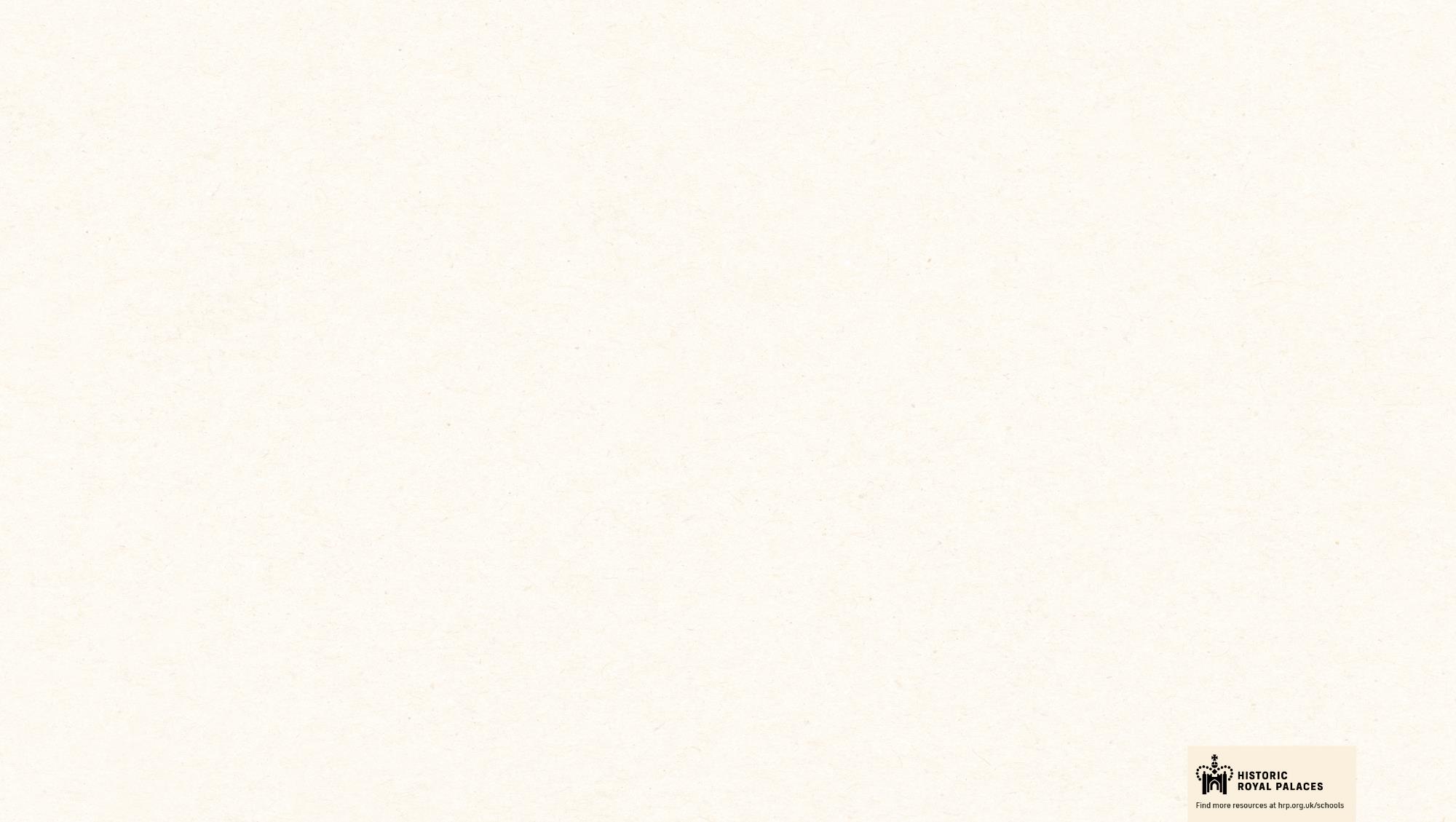 SIR MOYSES HILL
c. 1553-1629
MARY ROWE
TREVOR HILL       1st VISCOUNT HILLBOROUGH
HILLSBOROUGH   FAMILY TREE
KEY
d. 1742
reigned
d.    died                                          c.    about
       Marquess of Downshire
       married
       line of descent (not all
      generations shown)
1693-1742
MARGARETTA  FITZGERALD MARCHIONESS                       OF DOWNSHIRE
WILLS HILL                      1st MARQUESS OF DOWNSHIRE
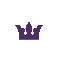 1718-93
d. 1766
MARY SANDYS                    MARCHIONESS OF DOWNSHIRE     & BARONESS SANDYS
ARTHUR HILL             2nd MARQUESS OF DOWNSHIRE
1753-1801
1764-1836
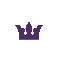 CHARLOTTE HILL
GEORGE HILL
MARY HILL
MARIA WINDSOR MARCHIONESS OF DOWNSHIRE
ARTHUR HILL 3RD MARQUESS OF DOWNSHIRE
1801-79
1794-1821
1796-1830
1788-1845
1790-1855
FAMILY TREE PART 6
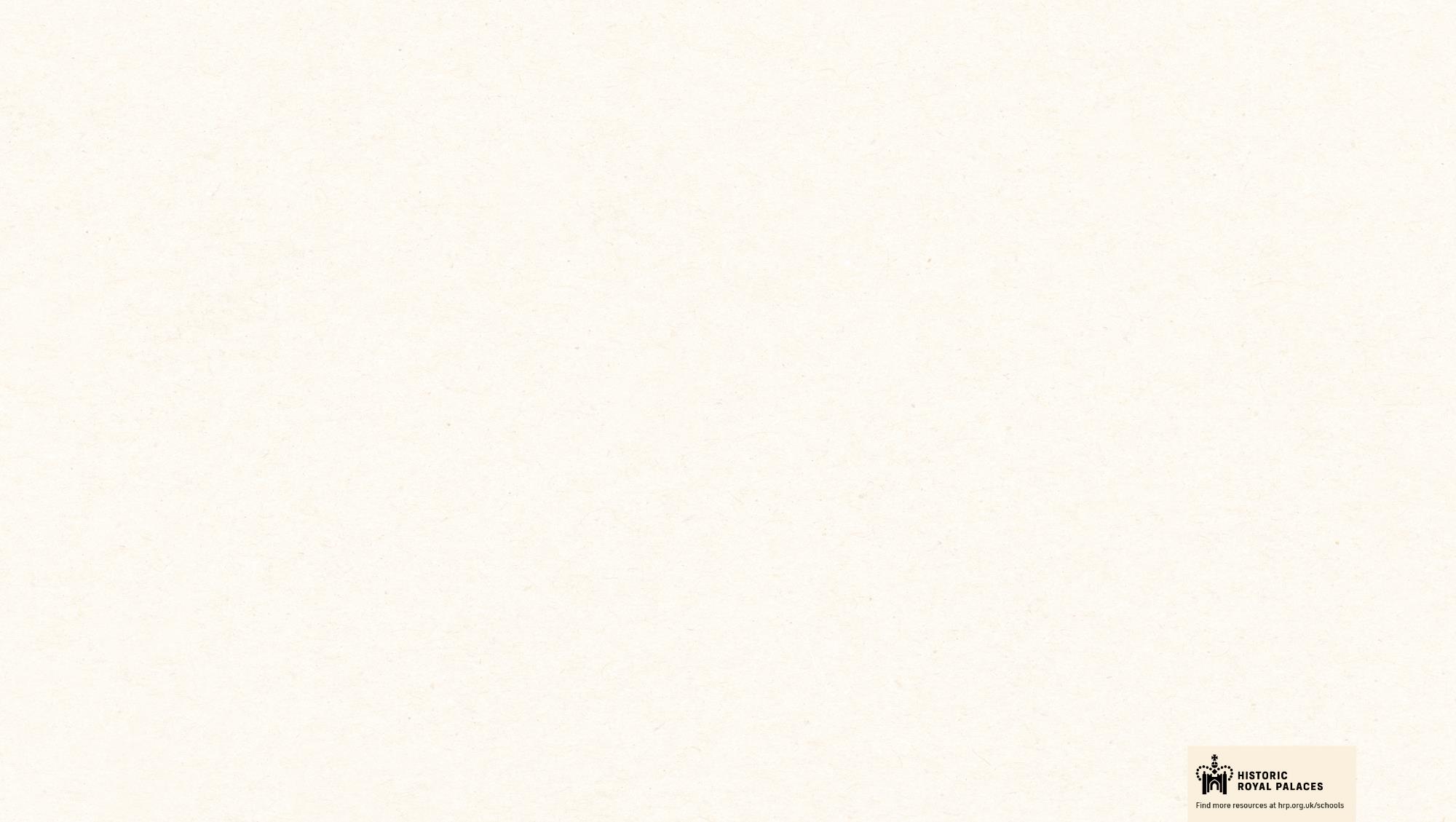 SIR MOYSES HILL
c. 1553-1629
MARY ROWE
TREVOR HILL       1st VISCOUNT HILLBOROUGH
HILLSBOROUGH   FAMILY TREE
KEY
d. 1742
reigned
d.    died                                          c.    about
       Marquess of Downshire
       married
       line of descent (not all
      generations shown)
1693-1742
MARGARETTA  FITZGERALD MARCHIONESS                       OF DOWNSHIRE
WILLS HILL                      1st MARQUESS OF DOWNSHIRE
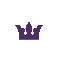 1718-93
d. 1766
MARY SANDYS                    MARCHIONESS OF DOWNSHIRE     & BARONESS SANDYS
ARTHUR HILL             2nd MARQUESS OF DOWNSHIRE
1753-1801
1764-1836
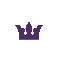 CHARLOTTE HILL
GEORGE HILL
MARY HILL
MARIA WINDSOR MARCHIONESS OF DOWNSHIRE
ARTHUR HILL 3RD MARQUESS OF DOWNSHIRE
1801-79
1794-1821
1796-1830
1788-1845
1790-1855
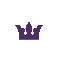 ARTHUR HILL4TH MARQUESS OF DOWNSHIRE
CAROLINE FRANCES STAPLETON-COTTON MARCHIONESS OF DOWNSHIRE
1812-1868
1822-93
FAMILY TREE PART 6
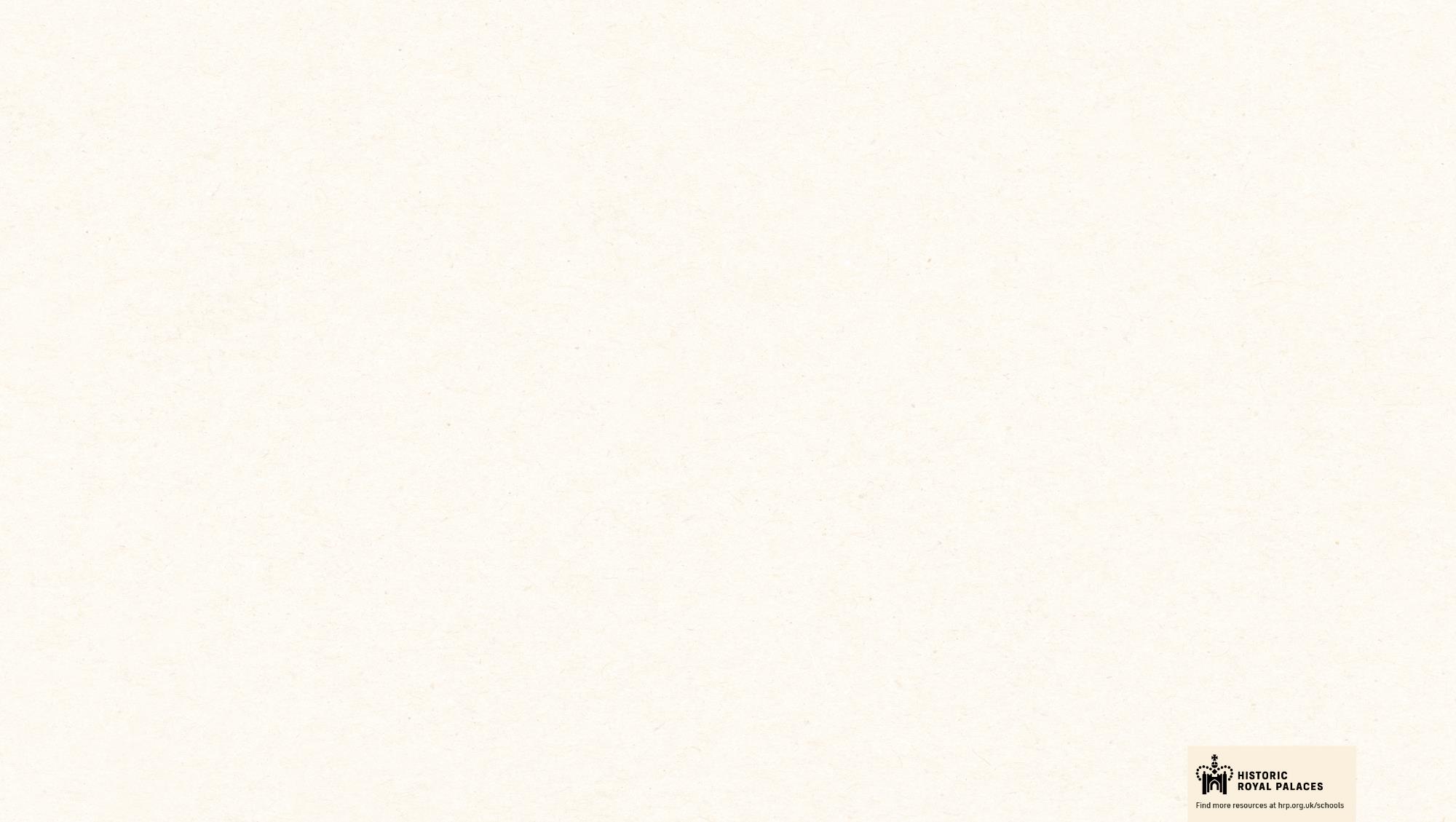 SIR MOYSES HILL
c. 1553-1629
MARY ROWE
TREVOR HILL       1st VISCOUNT HILLBOROUGH
HILLSBOROUGH   FAMILY TREE
KEY
d. 1742
reigned
d.    died                                          c.    about
       Marquess of Downshire
       married
       line of descent (not all
      generations shown)
1693-1742
MARGARETTA  FITZGERALD MARCHIONESS                       OF DOWNSHIRE
WILLS HILL                      1st MARQUESS OF DOWNSHIRE
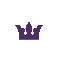 1718-93
d. 1766
MARY SANDYS                    MARCHIONESS OF DOWNSHIRE     & BARONESS SANDYS
ARTHUR HILL             2nd MARQUESS OF DOWNSHIRE
1753-1801
1764-1836
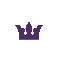 CHARLOTTE HILL
GEORGE HILL
MARY HILL
MARIA WINDSOR MARCHIONESS OF DOWNSHIRE
ARTHUR HILL 3RD MARQUESS OF DOWNSHIRE
1801-79
1794-1821
1796-1830
1788-1845
1790-1855
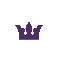 ARTHUR HILL4TH MARQUESS OF DOWNSHIRE
CAROLINE FRANCES STAPLETON-COTTON MARCHIONESS OF DOWNSHIRE
1812-1868
1822-93
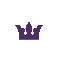 ARTHUR HILL5TH MARQUESS OF DOWNSHIRE
GEORGIANA BALFOUR MARCHIONESS OF DOWNSHIRE
1844-74
1871-1918
THOMAS TAYLOUR    EARL OF BECTIVE
ALICE HILL
1842-1928
line of descent continues today
1844-93
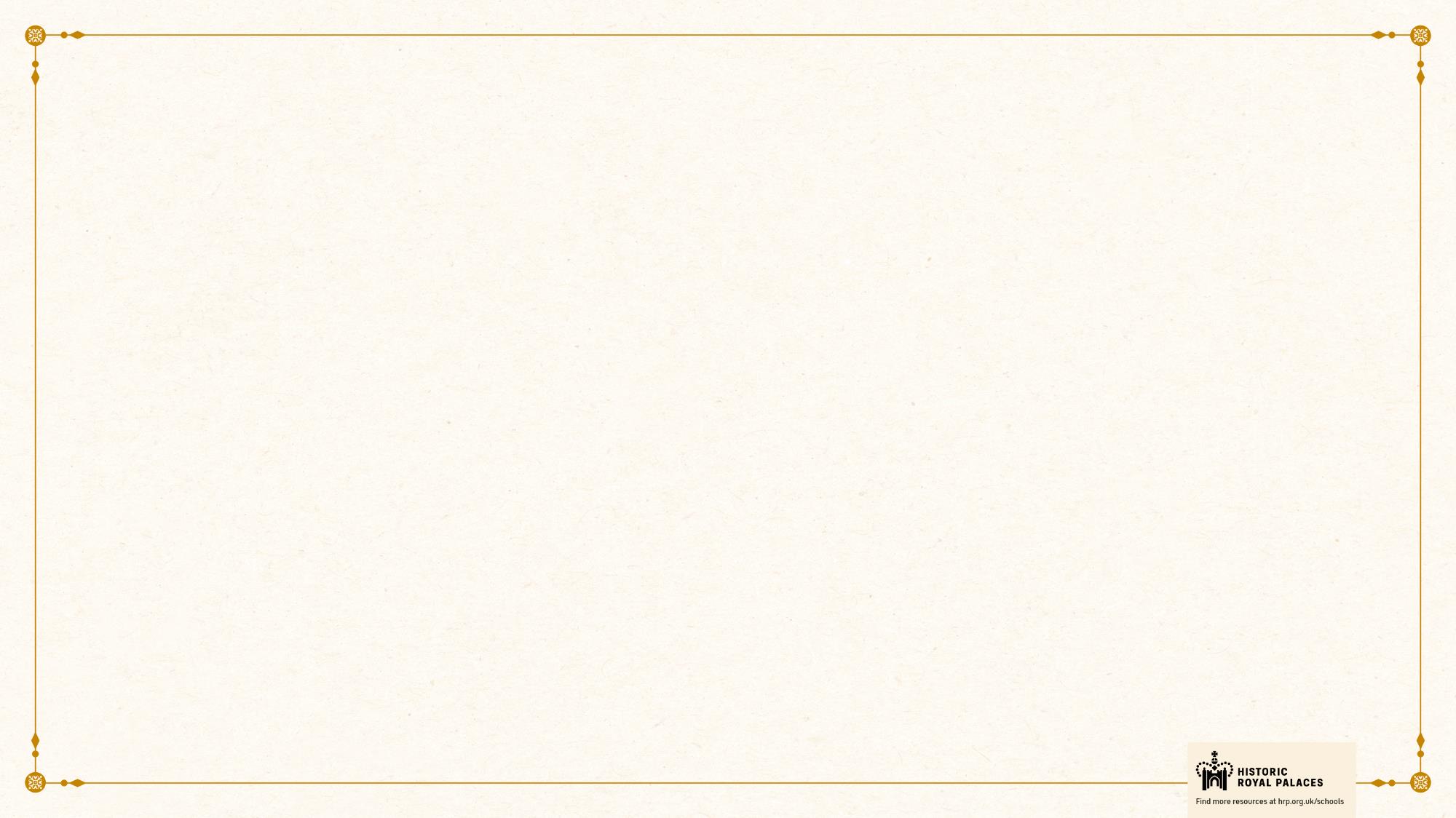 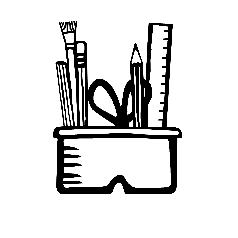 CLASSROOM TASKS
How old was Wills Hill when he died?
Q1
How many brothers called Arthur did Charlotte and Mary Hill have?
Q2
What was the name of Arthur, the 4th Marquess of Downshire’s wife
Q3
How was Alice Hill related to Wills Hill the 2nd Marquess of Downshire?
Q4
[Speaker Notes: Classroom task Answers

 
Wills Hill was 75 when he died.
Charlotte and Mary had four brothers called Arthur.
Arthur, the 4th Marquess of Downshire’s wife was called Caroline Stapleton- Cotton.
Alice was the 2nd Marquess’s great-granddaughter.]
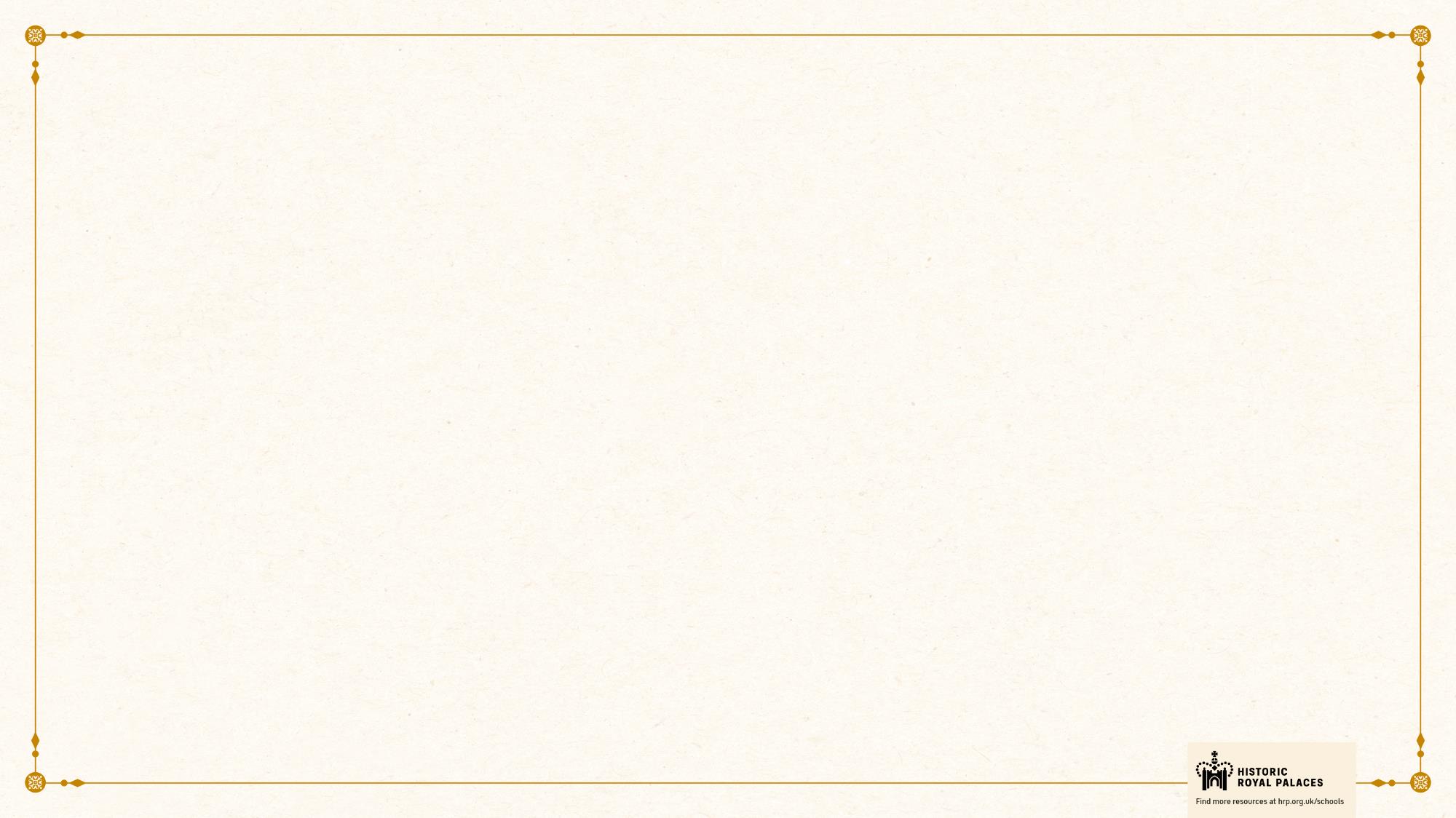 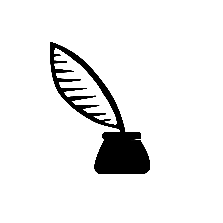 IMAGES
Sir Moyses Hill     |  © Historic Royal Palaces
Wills Hill     | © Historic Royal Palaces
Arthur Hill 2nd     | These miniatures were gifted to Historic Royal Palaces by the trustees of the Sandys Trust (Registered Charity Number 1168357)
Mary Sandys     | These miniatures were gifted to Historic Royal Palaces by the trustees of the Sandys Trust (Registered Charity Number 1168357)
Arthur Hill 3rd     | Reproduced by permission of the Provost and Fellows of Eton College
Charlotte and Mary     | These miniatures were gifted to Historic Royal Palaces by the trustees of the Sandys Trust (Registered Charity Number 1168357)
George Hill     | These miniatures were gifted to Historic Royal Palaces by the trustees of the Sandys Trust (Registered Charity Number 1168357)
Arthur Hill 4th     | Kind permission from the Northern Ireland Office
Caroline Stapleton Cotton     | © National Portrait Gallery, London
Alice Hill     | © National Portrait Gallery, London